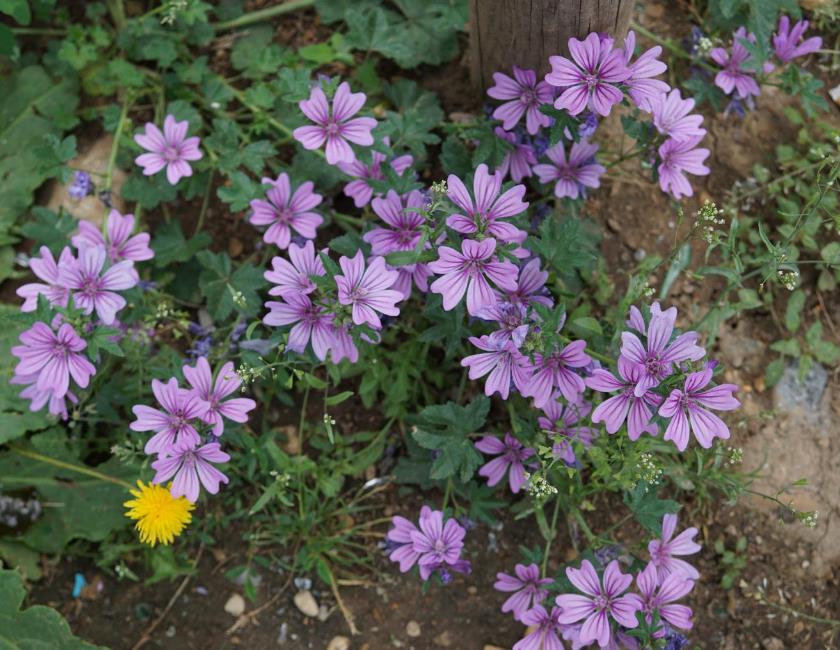 Atelier du 23 Novembre 2023
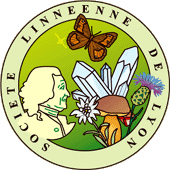 La nouvelle famille des Malvaceae
Liliane Roubaudi
[Speaker Notes: Répartition dans le monde
Place dans la classification
Appareil végétatif
Appareil reproducteur
Passage en revue des différents genres
Clé simplifiée pour les distinguer]
Les Malvaceae dans la classification :
Les Malvaceae font partie des Dicotylédones  évoluées, du clade des  Rosidées et de l’ordre des Malvales
Ordre des Malvales
+ Byttneriacées
Aujourd’hui, la nouvelle famille des Malvacées inclut les Bombacacées, les Sterculiacées, les Tiliacées et les Byttneriacées
Grande famille de 260 genres et 4.400 espèces
Cette famille cosmopolite est absente seulement des régions très froides
Elle est particulièrement abondante dans les régions tropicales d’Amérique du Sud
Elle est minoritairement représentée dans les régions tempérées particulièrement autour de la Méditerranée
Les Malvaceae dans le monde
Certaines régions comme Madagascar possèdent de nombreux genres et espèces endémiques
41 genres – environ 400 espèces
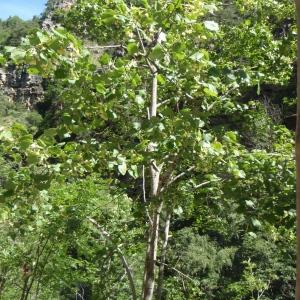 Répartition de l’ancienne famille des Tiliacées
Tilia cordata
(Photo Geneviève Botti)
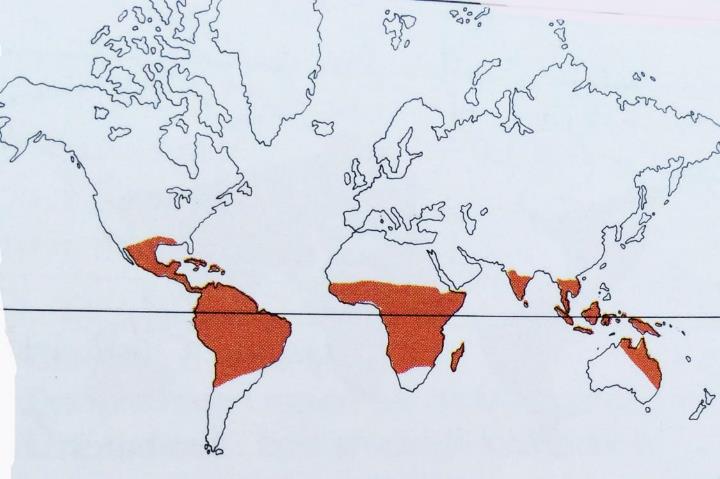 20 genres – environ 180 espèces
(Photo :Didier Roubaudi)
Répartition de l’ancienne famille des Bombacacées
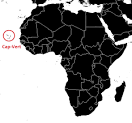 Adamsonia digitata.  (Baobab)
[Speaker Notes: Roger Noars  -photo faite dans les îles du Cap Vert
Arbre de grande taille et de grand diamètre]
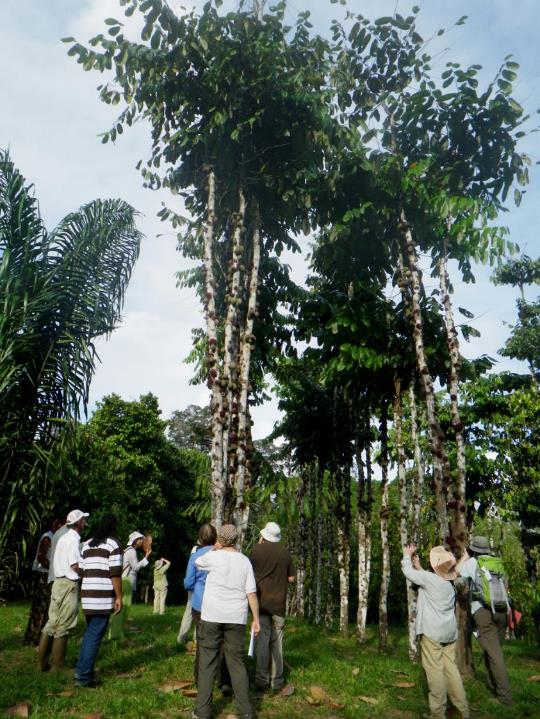 Répartition de l’ancienne famille des Sterculiacées
60 genres –environ 700 espèces
Theobroma cacao. (Cacaoyer)
(Photo : Didier Roubaudi)
[Speaker Notes: Cacao, Cola et arbustes d’ornement
Photo faite en Guyane dans une plantation de Cacaoyer avec La S.B.F.
bungalow de l'INRA]
Tilia.           (ex Tiliaceae)
Brachychiton.   (ex Sterculiaceae)
Malvella
Abutilon
Anoda
Hibiscus
Kosteletzkya
Malope
Modiola
Alcea
Althaea
Malva
En France, 12 genres dans
 cette nouvelle famille :
La Biologie moléculaire confirme le peu de valeur de l’épicalice…
D’où la disparition du genre Lavatera
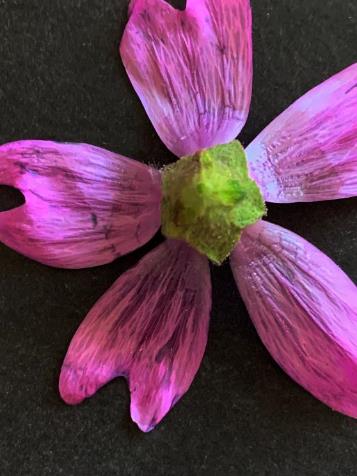 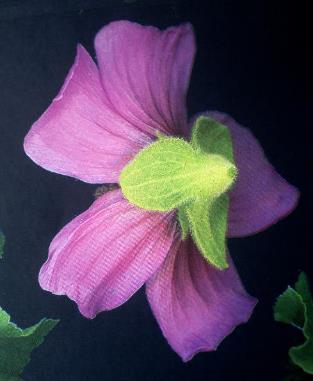 (Photos : Didier Roubaudi)
Lavatera arborea devenu Malva arborea
Épicalice à divisions soudées
Genre Malva
Épicalice à divisons distinctes
L’appareil  végétatif dans cette nouvelle famille :
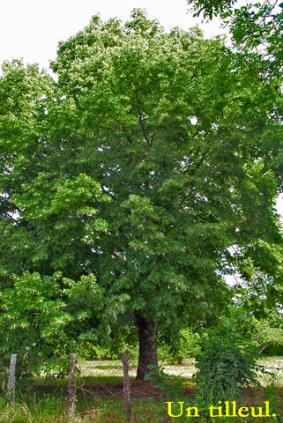 Les Malvaceae sont des plantes herbacées ou ligneuses
Certaines sont annuelles et d’autres vivaces
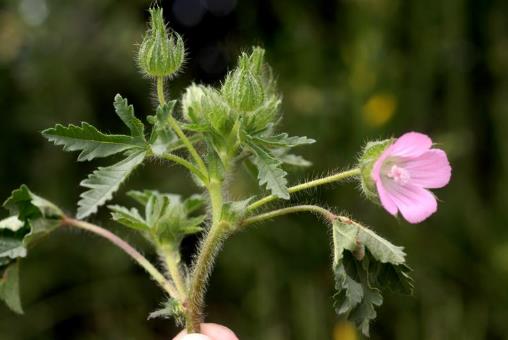 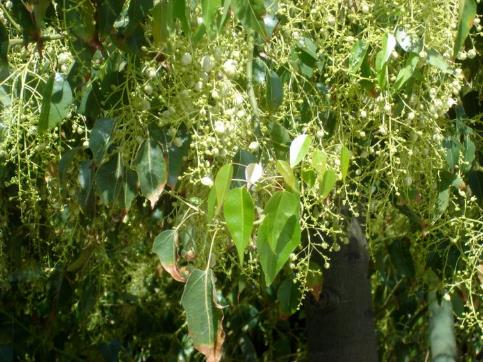 Althaea hirsuta
Brachychiton populneus
(photos : Didier Roubaudi)
[Speaker Notes: Althaea : plante annuelle
fleur solitaire longuement pédicellée
Brachychiton : arbre originaire d’Australie.  Se rencontre dans le Var et les Alpes maritimes]
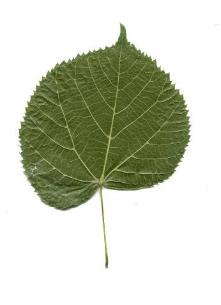 La feuille   :
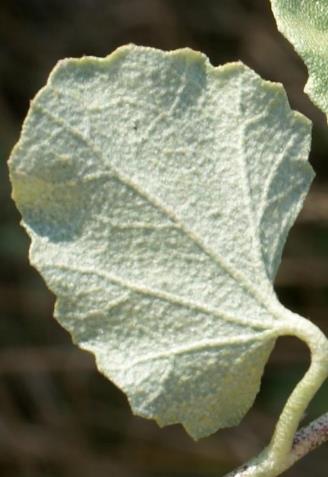 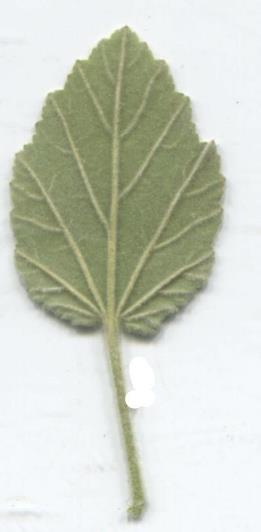 La feuille est généralement stipulée mais stipules caduques
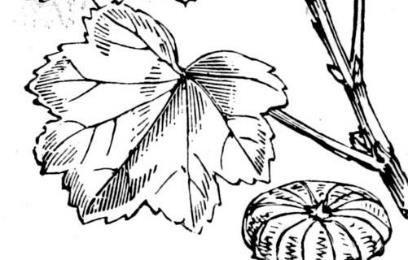 Genre : Tilia
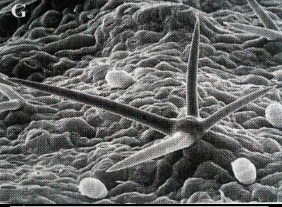 Nervation 
palmée : plusieurs nervures principales qui partent toutes de sommet du pétiole
Genre Malva
Genre Malvella
Un indument étoilé couvre souvent tous les organes
Genre Althaeae
(Photo : Spichiger)
Feuilles le plus souvent simples, alternes, crènelées, d’aspect souvent duveteux, argenté
(Photos : Didier Roubaudi)
[Speaker Notes: Nervation palmée opposée à une nervation pennée   :    les nervures secondaires sont disposées de chaque coté de la nervure principale]
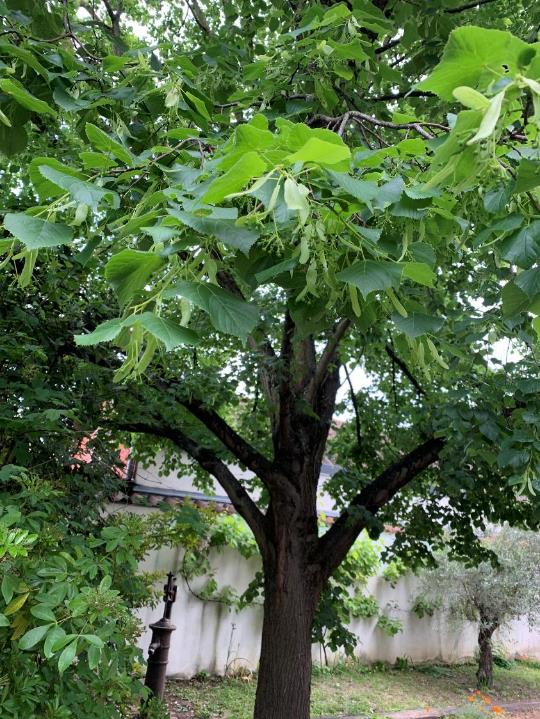 La tige peut être un tronc :
Malva arborea
Tilia platyphyllos
(photos : D. Roubaudi)
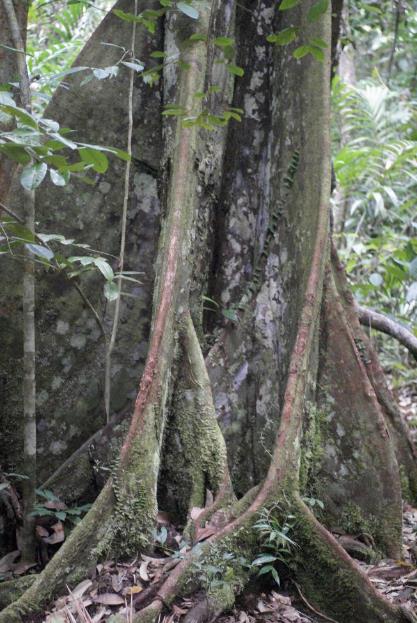 Les cas particuliers des espèces tropicales :
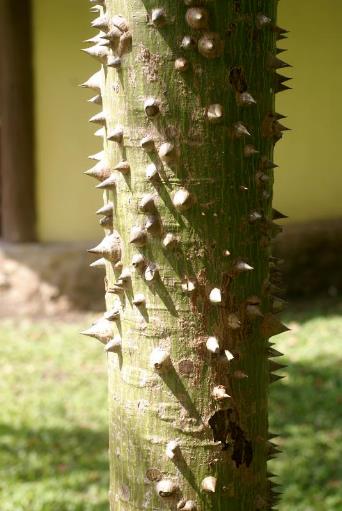 Genre : Ceiba
Tronc parfois renforcé par des contreforts-
Chez les plantes tropicales, l’écorce est souvent couverte d’épines
Genre  : Colleostegia
(Photos : Didier Roubaudi)
[Speaker Notes: Ceiba pentendra  connu sous le nom de fromager mais aussi de Kapokier. = Famille des Bombacacées

Arbre national du Guatemala
Adoré des Mayas qui le considère comme un arbre sacré]
[Speaker Notes: Cauliflorie : fleur directement attachée sur le tronc
Photo du cacaoyer faite au Guatemala]
La fleur :
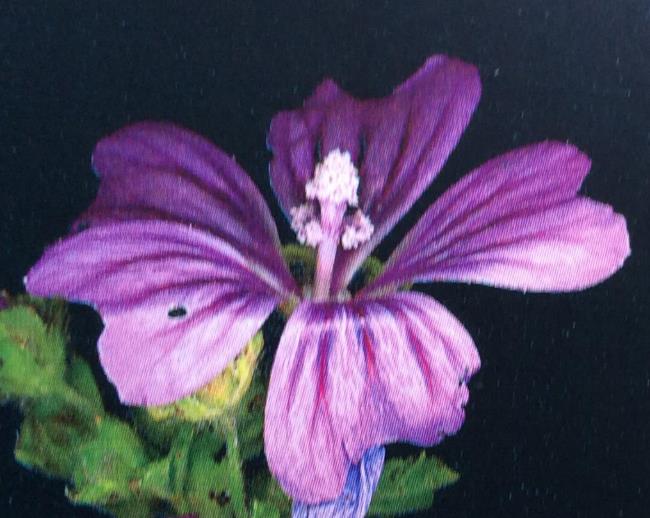 Fleur actinomorphe
          cyclique
          hermaphrodite
          pentamère
          dialypétale
          héterochlamyde
          polystémone
          hypogyne
Préfloraison tordue
Chaque pétale est à la fois recouvert et recouvrant
[Speaker Notes: Hypogyne = du grec hypo = au dessous et gyné = femme -Se dit d’une fleur dont les pièces florales sont insérées en dessous de l’ovaire.   (donc ovaire supère)
Polystémone : ayant un grand nombre d’étamines
Cyclique : tous les organes sont verticillés.     
 Héterochlamyde =  périanthe différencié en calice et corolle
`]
Calice à 5 sépales  plus ou moins soudés, généralement doublé par un épicalice
(Malva moschata)
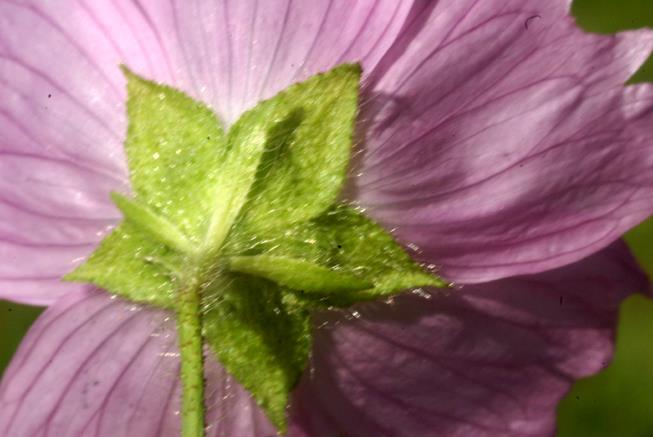 (Malva sylvestris)
Épicalice qui résulte de la condensation des bractées
Le nombre de pièces de l’épicalice varie avec chaque genre :    Malva : 3
	Althaea : 3- 5
	Hibiscus :  10 -12 etc…
Le calice :
(photos : Didier Roubaudi)
[Speaker Notes: Fleurs entomophiles                       couleur des corolles ,variées
                   
Épicalice qui résulte de la condensation des bractées. (comme chez les Anémones)]
L’androcée :
(Photo extraite de « Botanique systématique des plantes à fleurs «  Spichiger)
Étamines à anthères uniloculaires
Anthères libres
Soudure des filets
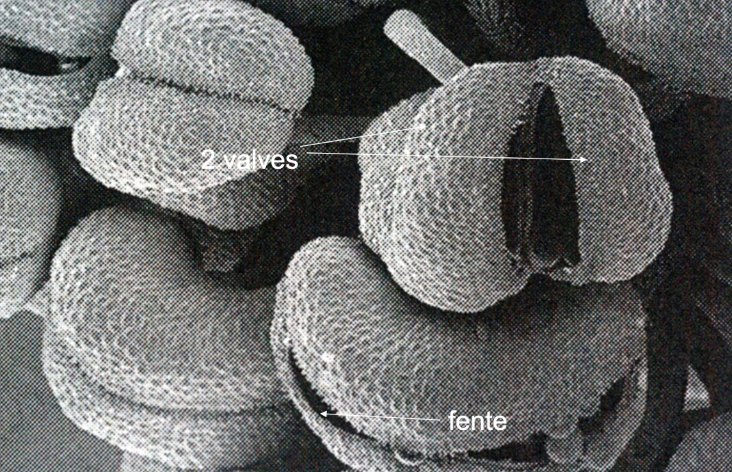 (Malva moschata)
(Photo :  Diidier Roubaudi)
Les nombreuses  étamines s’unissent par leur filet pour former un tube qui porte au sommet  des anthères réduites à une loge
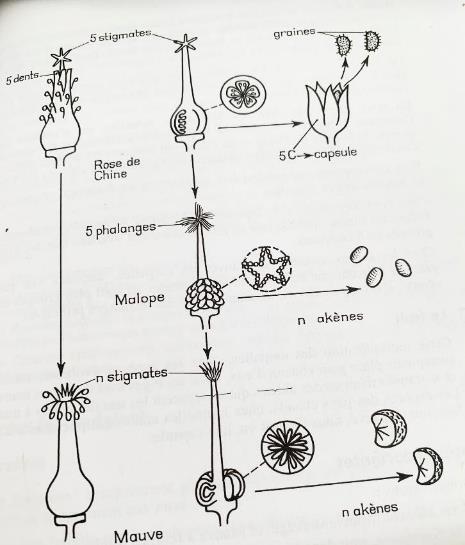 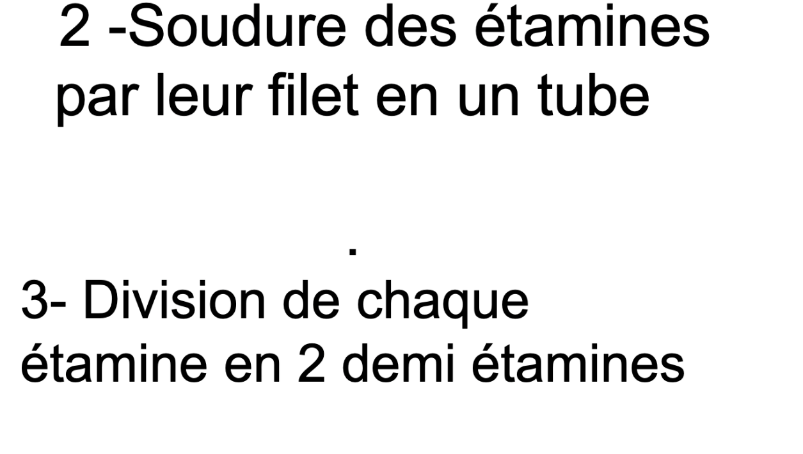 Chez certaines espèces, les étamines ne sont pas toutes groupées au sommet (Malva) mais réparties tout au long du tube (Hibiscus)
Ovaire supère, à carpelles libres   ou soudés en nombre variable
[Speaker Notes: Méristemonie :  du grec méros = diviser
Subdivision  des 5 étamines de l’androcée primitif
Hibiscus : 5 carpelles pluriovulés.  -                fruit =  capsule  dont l’ouverture se fait  par 5 valves
Malope  5 phalanges d’étamines bien visible ici ------carpelles libres agglomérés sur un réceptacle globuleux]
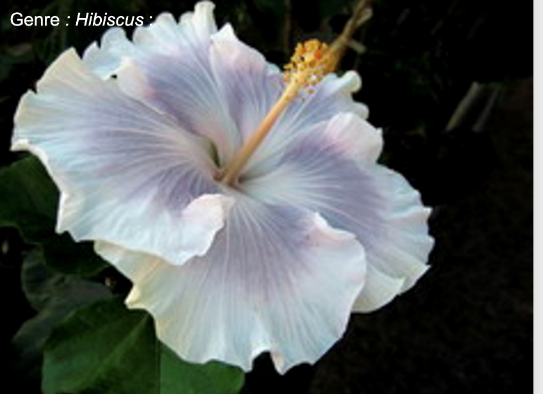 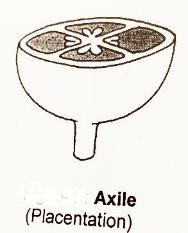 Il y a protandrie
[Speaker Notes: Cette famille des Malvacées s’est autrefois appelée :  »Colomnifère »
Placentation axile = placentation où les ovules sont au centre de l’ovaire
Protandrie : les étamines sont mures avant les stigmates  donc fécondation croisée obligatoire]
Les 2 types de fruits :
2ieme cas : le fruit est une capsule issue de 5 carpelles pluriovulés -  Il  s’ouvre par 5 valves
1ier cas : les nombreux carpelles uniovulés donnent des akènes qui se séparent à maturité
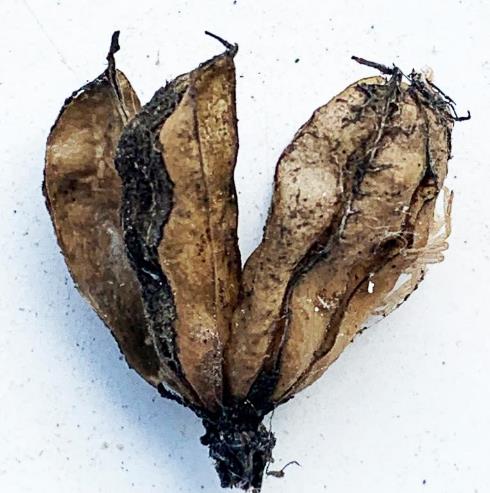 (Hibiscus syriacus)
(Malva veneta)
(Photos : Didier Roubaudi)
Quelques définitions :
On appelle  schizocarpe un fruit sec issu d’un ovaire pluricarpellé dont chaque  carpelle s’individualise à maturité
On  appelle méricarpe chacun des éléments d’un fruit qui se dissocie à maturité
( Althaea rosea )
(Photo : Didier Roubaudi )
[Speaker Notes: Athaea rosea = Rose trémière]
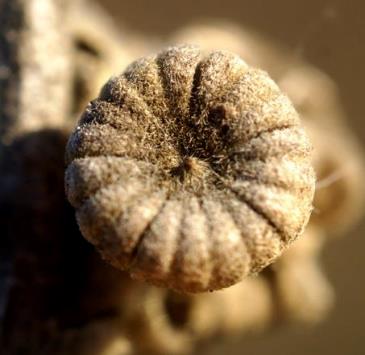 Dans la systématique ancienne, on divisait cette famille en 2 tribus :
Les Eumalvées :
Pistil à carpelles nombreux, uniovulés donnant des skizocarpes :
 Malva, Althaea, Abutilon, Sida, Malvaviscus, Malope …
Althaea officinalis
Les Hibiscées :
Pistil à carpelles peu nombreux (3-5) pluriovulés donnant une capsule : 
Hibiscus, Gossypium …
Gossypium. hirstum
(Photos : Didier Roubaudi)
Mais dans cette nouvelle famille des Malvacées nous avons  12 genres à étudier :
Abutilon
Alcea
Althaea
Anoda
Brachychiton
Hibiscus
Kosteletzkya
Malope
Malva
Malvella
Modiola
Tilia
Remarque : 
Le genre Kosteletzkya , encore présent dans Flora Gallica a été maintenant inclus dans le genre Hibiscus
1 - Genre : Malva
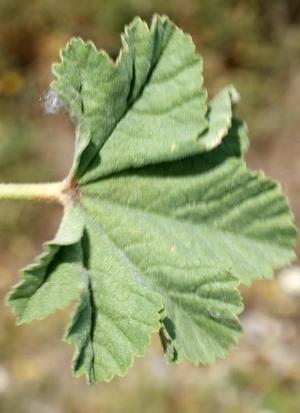 13 espèces dans la flore française
Dans ce genre les feuilles ont un contour arrondi  mais leurs découpures sont variées :
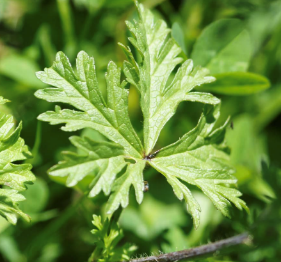 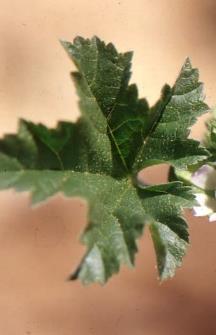 (M. sylvestris)
palmatilobée
(M. moschata)
(M. parviflora)
palmatiséquée
Remarquer les fleurs pédicellées
palmatifide
[Speaker Notes: Palmatilobée : les découpures n'atteignent pas le milieu du limbe
Palmatifide : les découpures atteignent le milieu du limbe
Palmatisequée : les découpures atteignent le pétiole]
Genre Malva : la fleur
Inflorescence : petites cymes axillaires
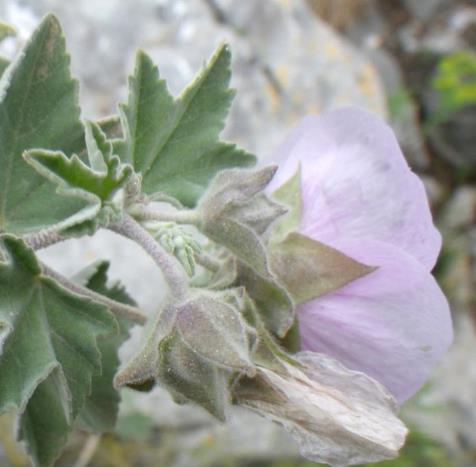 Malva subovata
Malva arborea
Les fleurs peuvent être pendantes à l’épanouissement
Mais elles peuvent  aussi être dressées à l’épanouissement
(photos :D. Roubaudi)
[Speaker Notes: M; subovata = Lavatera maritima                                  M. arborea= Lavatera arborea]
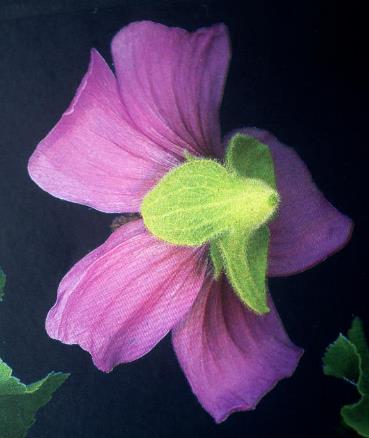 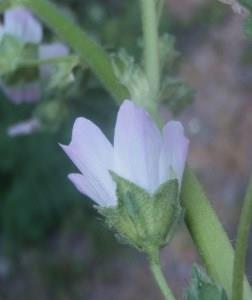 Malva  arborea
Segments de l’épicalice  + longs et + larges que les sépales
Malva sylvestris
(Photos :D. Roubaudi)
Malva neglecta
(Photo :G. Botti)
Segments de l’épicalice linéaires et + courts que les sépales
Pétales mauve vif à veines sombres + ou-marquées
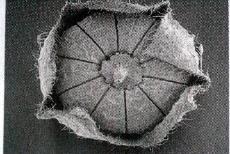 Genre Malva : les fruits
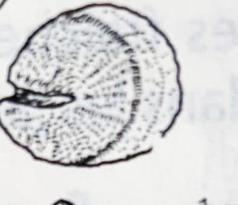 Les méricarpes sont disposés en anneau
Malva pseudolavatera
Le dos des méricarpes permet souvent de distinguer les espèces :
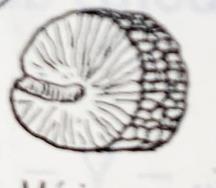 Méricarpe à dos lisse
Méricarpe à dos réticulé
Malva nicaensis
Méricarpes à dos hérissé de poils
Malva moschata
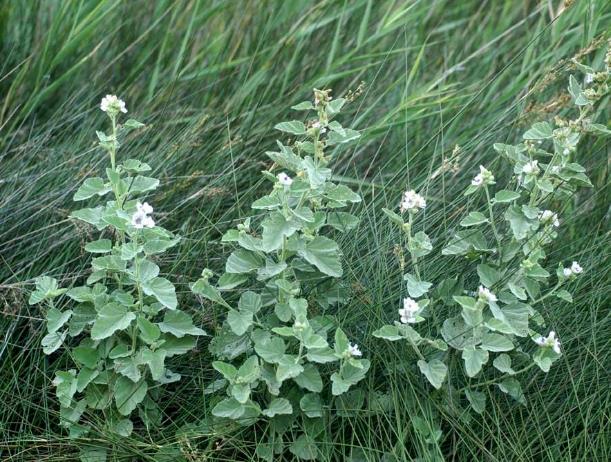 2 - Genre : Althaea
2 espèces dans la flore française
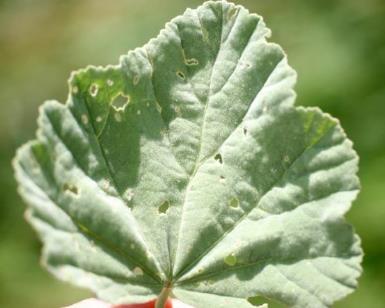 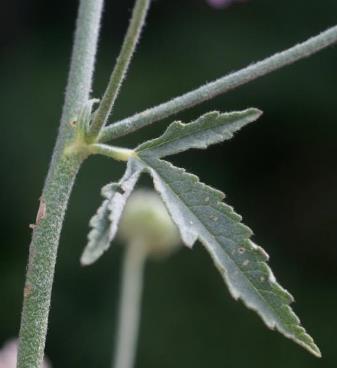 Althaea officinalis
Remarquer les fleurs pédicellées
Feuille palmatilobée
Althaea cannabina
Tige et feuilles à poils étoilés cachant plus ou moins l’épiderme
(Photos : D. Roubaudi)
Feuille palmatiséquée
Genre  Althaea : la fleur
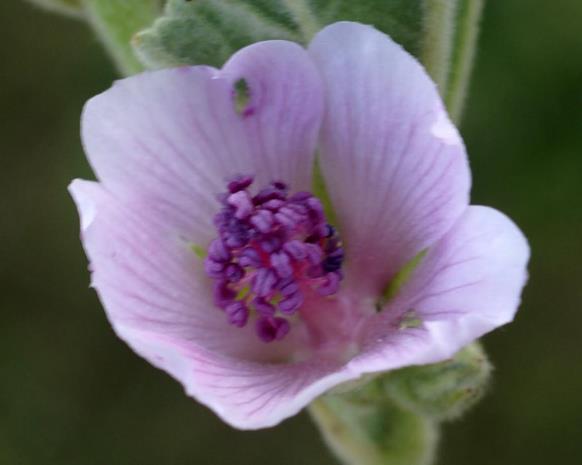 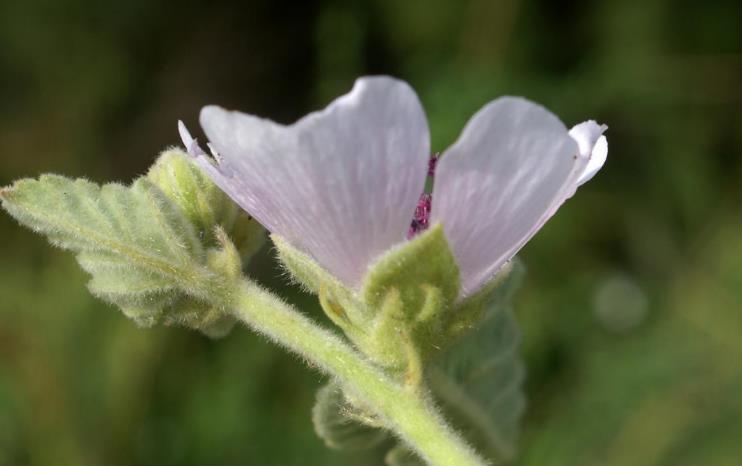 Althaea officinalis
Epicalice à segments nombreux et étroits
C’est la Guimauve
(photos :D.  Roubaudi)
[Speaker Notes: Guimauve : confiserie originellement confectionnée avec le mucilage extrait de la racine de A. offininalis mais qui, dans sa forme moderne  est faite de sucre de blanc d’œuf et de gélatine]
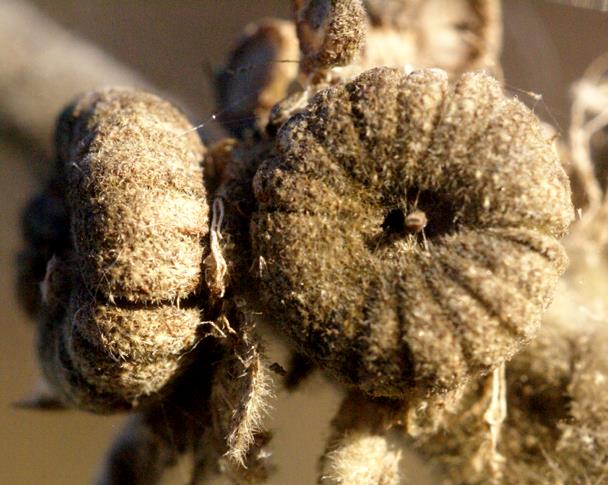 Genre Althaea : les fruits
A. officinalis
Photos : D. Roubaudi
A. cannabina
Méricarpes monospermes  disposés en anneau comme dans le  genre Malva
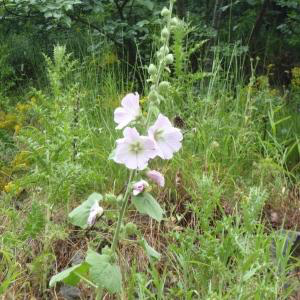 3 - Genre Alcea
2 espèces dans la flore française
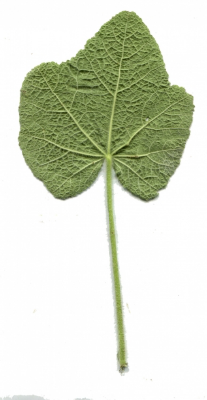 Tige simple, dressée et robuste
Feuilles à contour arrondi
Alcea biennis
Grande inflorescence en épi
(Photos : G. Botti)
Fleurs subsessiles de grande taille
[Speaker Notes: A.biennis 
A. rosea : rose trémière plante vivace souvent plantée dans les jardins]
Alcea : fleur et fruit
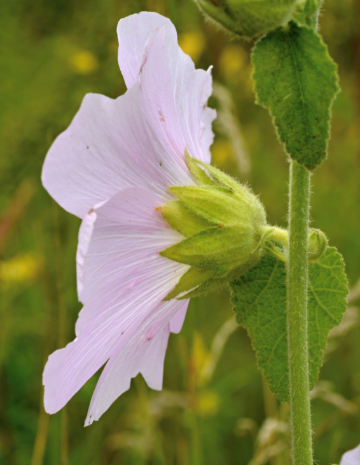 Grande fleur subsessiles à 5 pétales roses
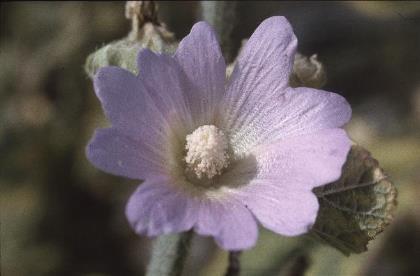 Épicalice > calice et parfois  plus petit 
(A. rosea)
Alcea biennis
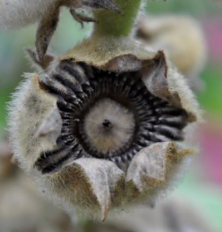 Le rachis de l’inflorescence peut être 
recouvert de poils étoilés
Le fruit est un verticille de 15 – 20 méricarpes monospermes
(photos :internet)
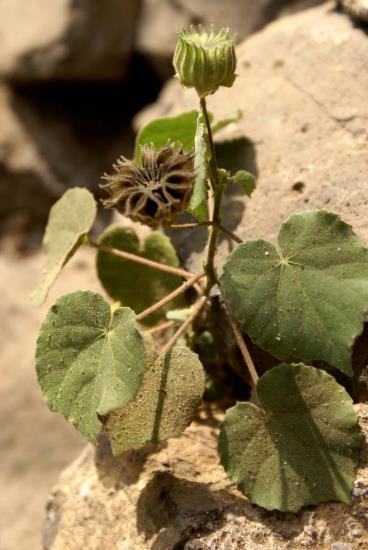 Une seule espèce dans la flore française
4 - Genre : Abutilon
Pousse en Corse où elle est naturalisée dans les cultures et dans les friches
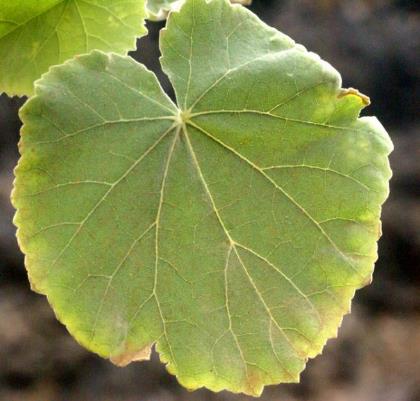 Feuilles toutes indivises à limbe symétrique à la base
A. theophrasti
Il existe de nombreuses espèces horticoles dans les parcs et les jardins : jardin botanique de Lyon : A. hybridum
(photos : D. Roubaudi)
[Speaker Notes: A/. Theophrasti : îles du Cap vert]
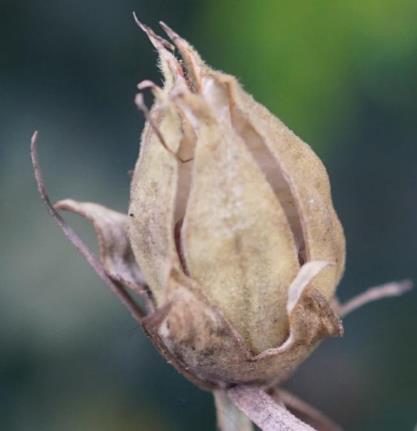 Abutilon : fleurs et fruits
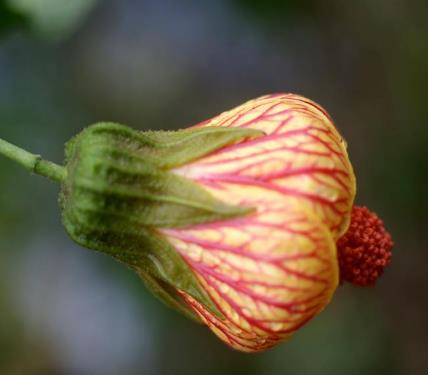 Etamines nettement soudées par leur filet
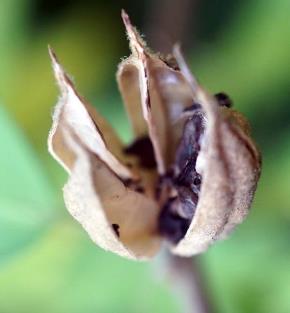 A. hybridum
Corolle jaune parfois veinée de rouge
Absence d’épicalice
Méricarpes contenant plusieurs graines  (= plurispermes )
(photos : D. Roubaudi)
[Speaker Notes: Photos faites au Guatemala]
5 - Genre : Malope
Une seule espèce dans la flore française
Trois espèces dans la flore mondiale
C’est un genre uniquement méditerranéen
La plante vivace est couverte de longs poils étalés
La tige dressée ou ascendante est anguleuse
Les feuilles ovales, obtuses, souvent en cœur sont irrégulièrement
dentées ou lobées
(Malope malacoides)
Se rencontre dans le Var, les Alpes maritimes et occasionnellement en Corse
Malope : fleurs
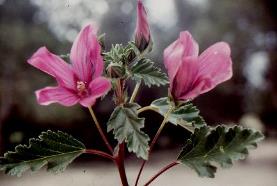 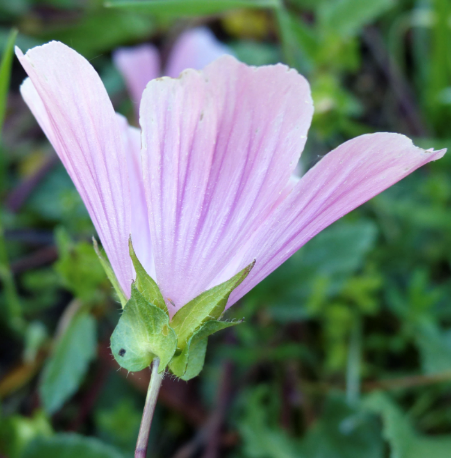 Grandes fleurs axillaires et solitaires portées par un pédoncule + long que la feuille
Corolle veinée de pourpre deux fois + longue que le calice
Epicalice à 3 pièces distinctes, largement en cœur à la base et + courtes
 que les sépales
(Photos : internet)
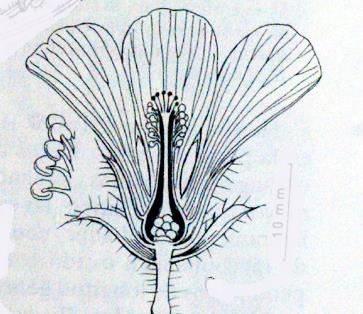 Malope = les fruits
Étamines réparties tout le long du tube
Stigmates en tête
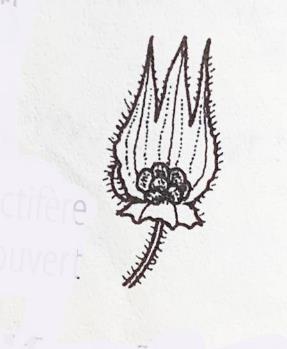 (Schémas : Flora Iberica)
Des carpelles glabres, ridés, ovoïdes, agglomérés sur un réceptacle globuleux
Fruit (akène) en forme de petite mûre enfermée dans le calice
6 – Le genre Hibiscus :
2 espèces dans la flore française
200 espèces dans la flore mondiale
Plantes ramifiées à tige principale dressée, à rameaux étalés, ou ascendants
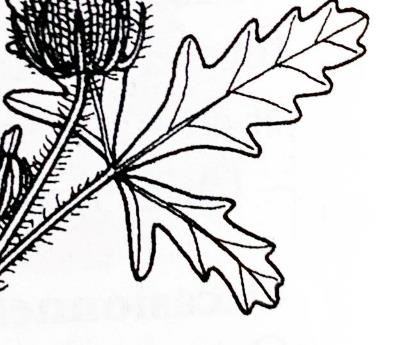 Feuilles palmatilobées progressivement palmatiséquées à segments dentés
Hibiscus trionum
Des fleurs solitaires longuement pédicellées
( photo : Télabotanica)
[Speaker Notes: Pouse dans le Var, le Vaucluse, les bouches du Rhône
Espèce accidentelle dans les décombres les cultures et les vignes]
Hibiscus les feuilles
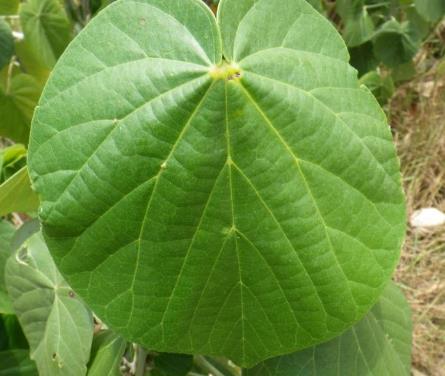 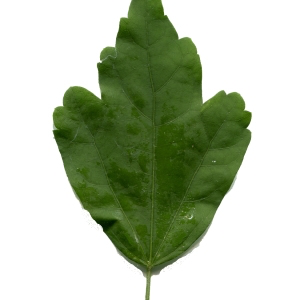 Hibiscus palustris
Hibiscus tiliaceus
Des feuilles de formes très variées     mais toujours la nervation palmée
Hibiscus syriaca
Hibiscus : la fleur
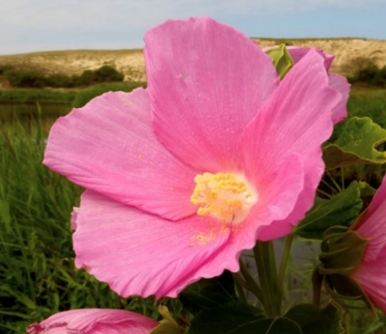 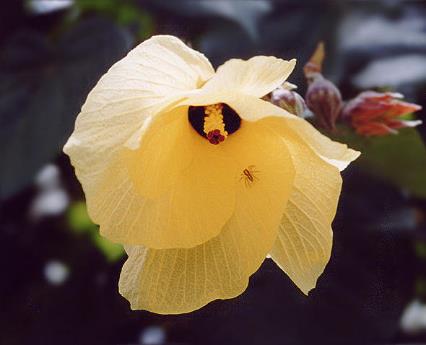 Hibiscus trionum
Hibiscus palustris
Des corolles de couleur variée avec parfois un macule pourpre
Hibiscus tiiaceus
[Speaker Notes: H. Tiliaceus  : photo faite à La Réunion]
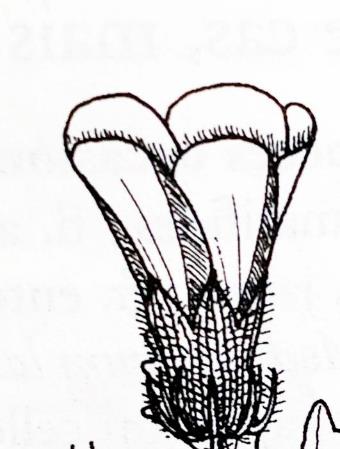 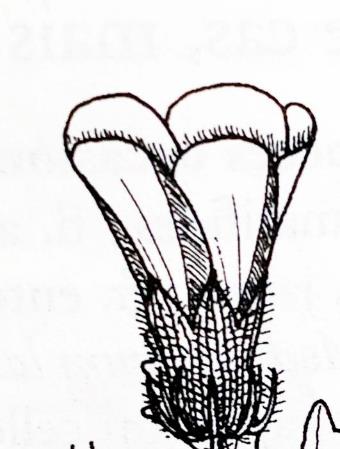 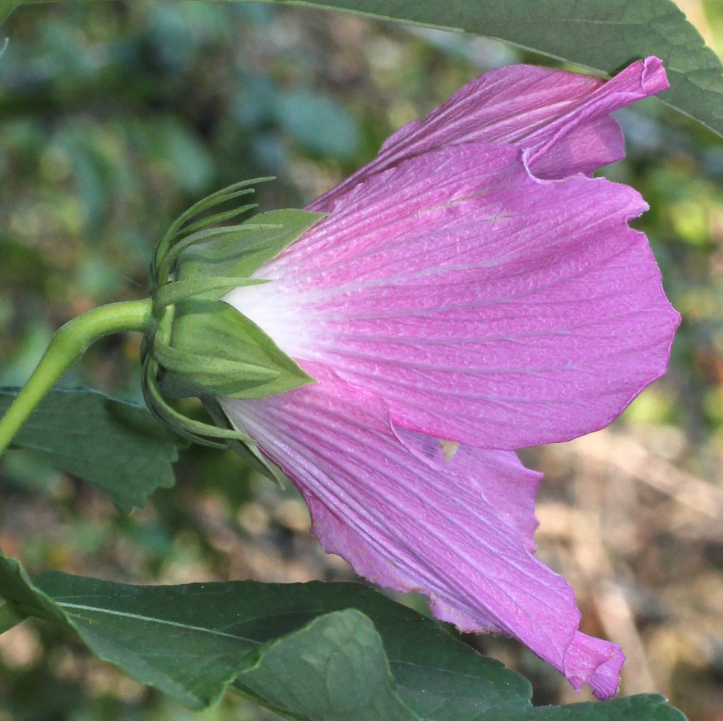 Calice doublé d’un épicalice  à nombre variable de divisions
Hibiscus trionum
Les divisions de l’épicalice sont toujours des lobes linéaires dressés
Hibiscus palustris
( Photo : internet)
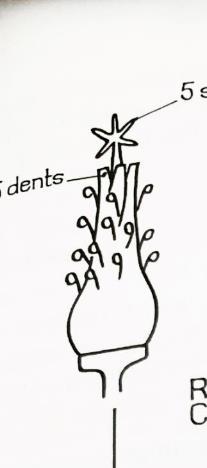 Dans le genre Hibiscus,  les étamines ne sont pas toutes groupées au sommet mais réparties tout au long du tube
Hibiscus syriacus
(Photo  :D. Roubaudi)
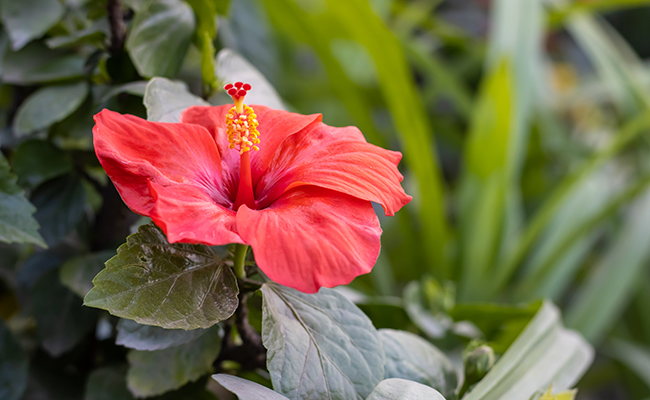 Hibiscus : le fruit
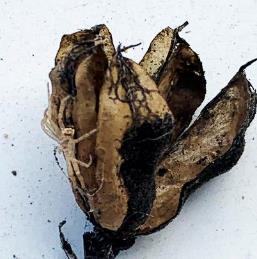 Etamines qui ne sont pas toutes groupées au sommet mais réparties tout le long du tube
5 carpelles soudés, chacun d’eux contenant plusieurs ovules
Le fruit est une capsule globuleuse à 5 loges plurispermes
6 bis – Genre Kosteletzkya
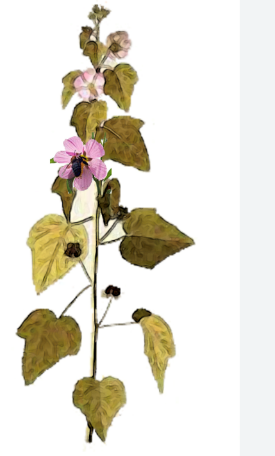 Genre néotropical africano-malgache
30 espèces dans le monde
1 espèce en France dans la Corse littorale
Roselières des étangs côtiers
(maintenant inclus dans le genre Hibiscus)
Grande plante vivace à tige creuse, pubescente,  à poils étoilés et brunâtres
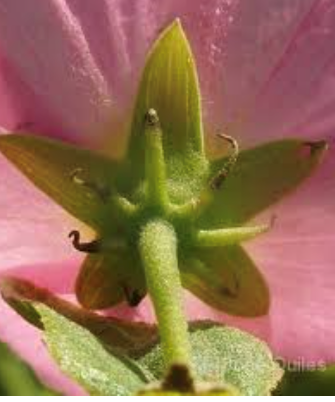 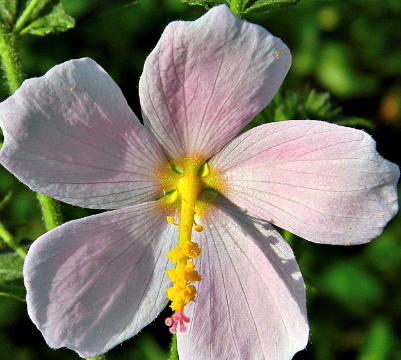 Feuilles alternes longuement pétiolées,  à limbe triangulaire
Le fruit est une capsule aplatie, noirâtre à 5 loges monospermes
Corolle à 5 pétales entiers rose-lilas
Calice à 5 sépales libres doublé d’un épicalice à dents linéaires et pubescentes
[Speaker Notes: Existe  encore dans F gallica 
Sur la côte Est de la haute Corse]
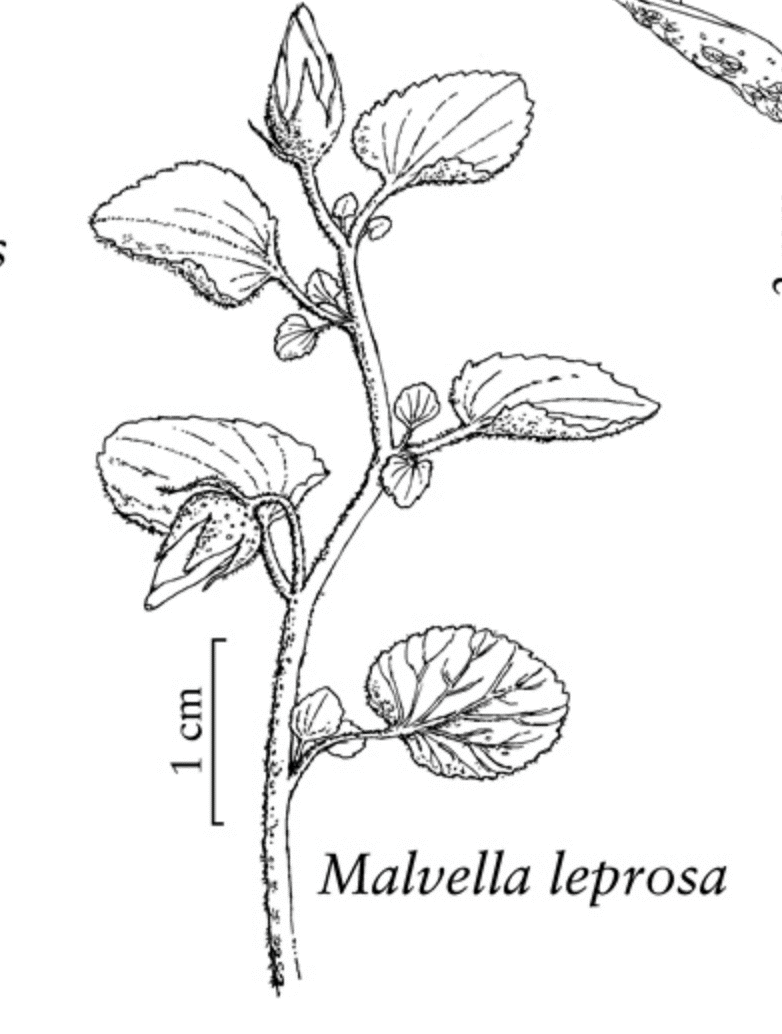 7 - Genre Malvella
Une seule espèce dans la flore française
4 espèces dans le monde
Plante densément couverte de poils argentés, en colonies denses, se lignifiant parfois à la base
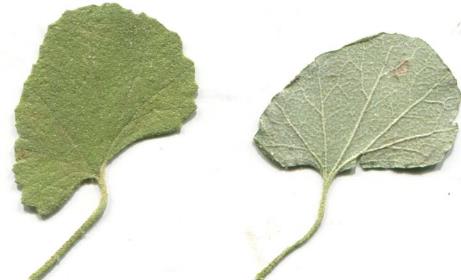 (Photos :D. Roubaudi)
Feuilles à limbe oblique à la base, réniforme et crénelé
[Speaker Notes: Genre méditerranéen et  neotropical. (Mexique, îles d’Amérique du Sud, Antilles, Floride  )
En France, sur le littoral de l’Hérault]
Malvella : les fleurs et les fruits
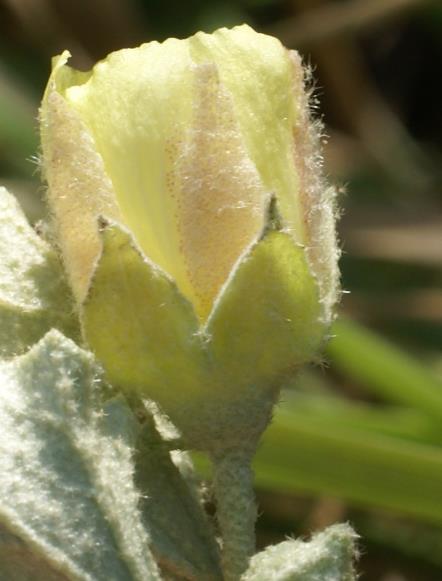 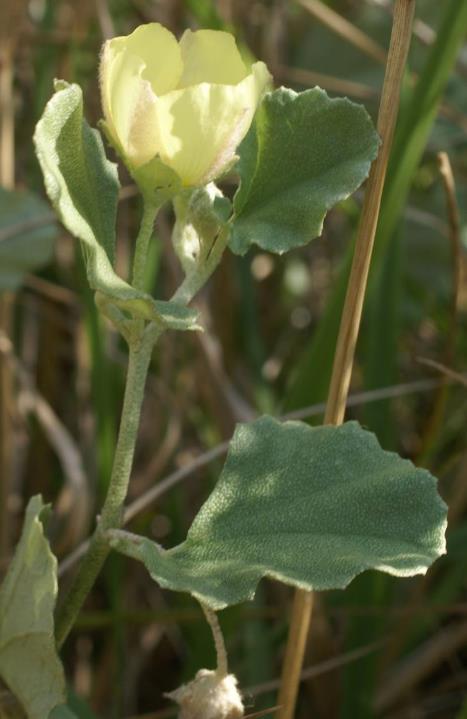 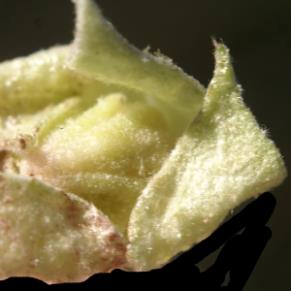 Fleurs solitaires plus ou moins longuement pédonculées
Corolle jaune pâle à face externe pubescente parfois lavée de pourpre
Épicalice à 0 – 3 segments filiformes
Fruit cônique formés de méricarpes monospermes, indéhiscents sur 1 seul rang
(Photos :D. Roubaudi)
(photos : Didier Roubaudi)
8 - Le genre Modiola :
Genre monospécifique
Plante rampante originaire d’Amérique du Sud
Naturalisée sur le littoral des Landes et de Corse
(M.caroliniana)
C’est une plante vivace qui peut atteindre 0,2 à 5 m.
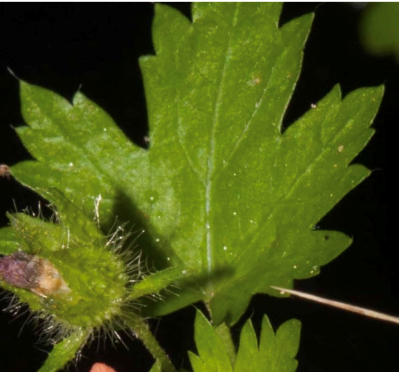 Feuille à nervation palmée avec des échancrures qui atteignent environ 50% de la longueur des nervures principales ( palmatifide)
[Speaker Notes: Nombreux noms vernaculaires : Mauve à fruits hérissés
                                                    Mauve de Caroline
                                                    Mauve à fleurs rouges  etc…
Palmatifide : découpures atteignant le milieu du limbe
Méricarpes à 2 graines]
Genre : Modiola
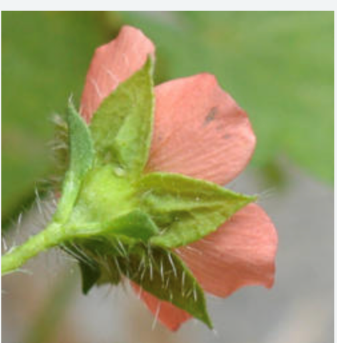 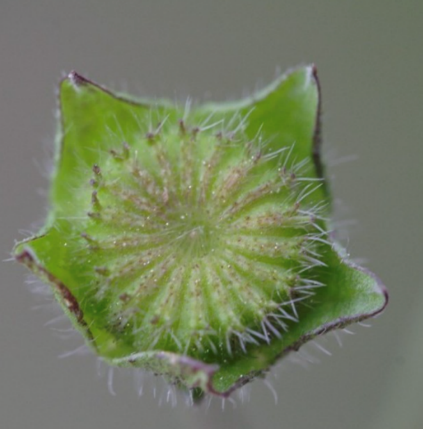 Présence d’un épicalice à segments allongés
Pétales rouge-orangé
Carpelles nombreux et libres, en cercle autour  d’un axe central
Stigmates capités
Modiola caroliniana
Ici, les carpelles nombreux  donnent des méricarpes dispermes
(photos internet)
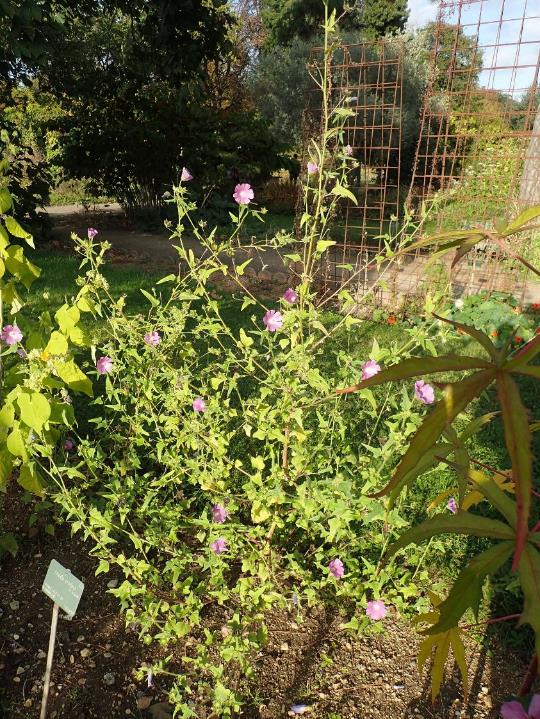 9 - Genre Anoda :
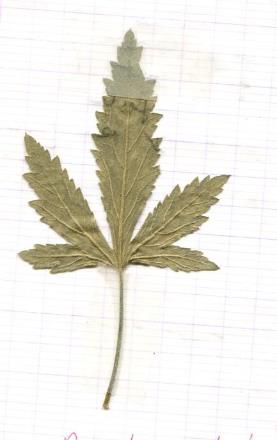 1 espèce dans la flore française
40 espèces dans la flore mondiale
Plante robuste, ramifiée, en pyramide, à rameaux étalés- tige principale dressée
Plante qui pousse dans les vignes abandonnées, les friches et les talus
Feuilles inférieures ( basales)
pennatiséquées
(Photo D. Roubaudi et Christine Casier))
[Speaker Notes: une station dans l’Hérault   environs de  Pezenas]
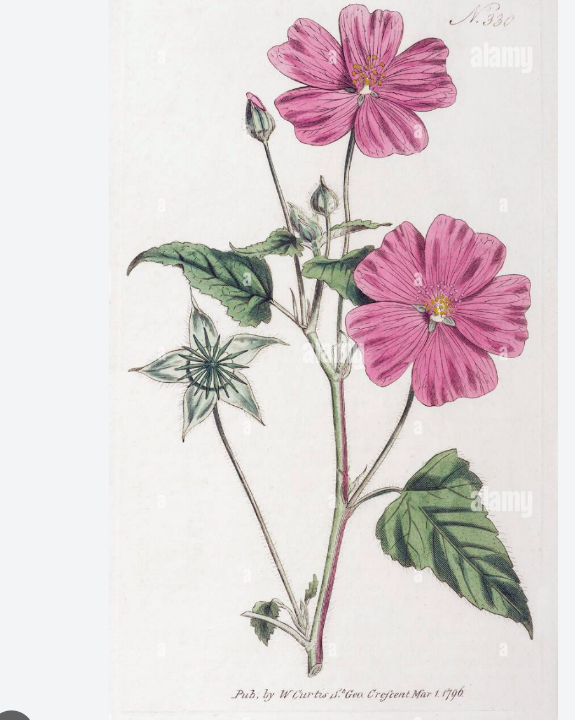 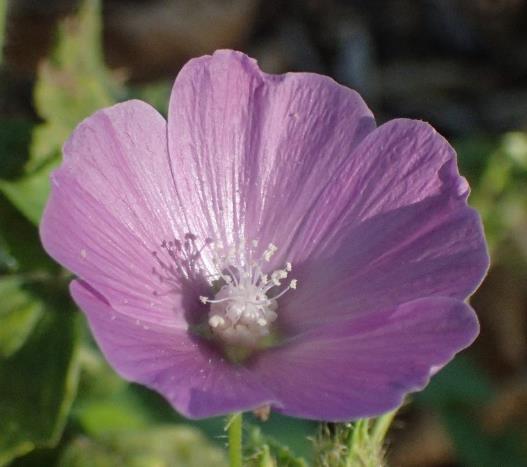 Anoda : fleurs et fruits
Fruits composés de méricarpes , monospermes, déhiscents (follicules) soudés
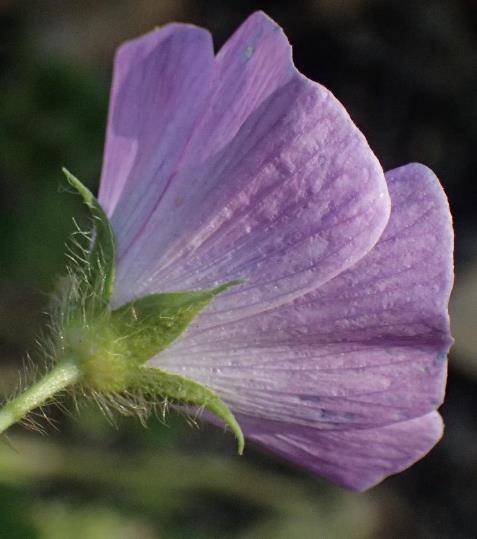 Feuilles supérieures palmatilobées à limbe symétrique à la base
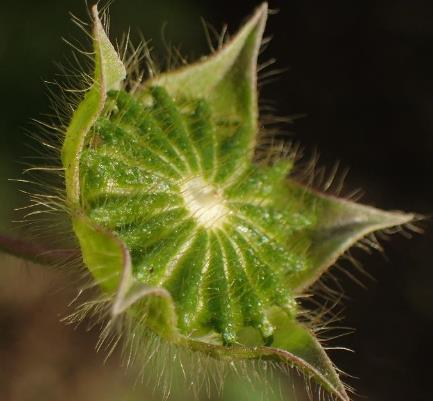 Fleurs axillaires, solitaires, longuement pédicellées
Corolle à pétales roses  dépassant les sépales- étamines soudées
Calice accrescent à la fructification
Pas d’épicalice
(Photos : Christine Casier)
[Speaker Notes: Photos faites par Christine au jardin des Plantes de Paris]
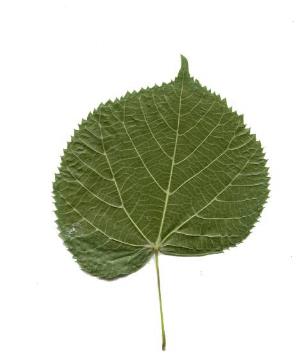 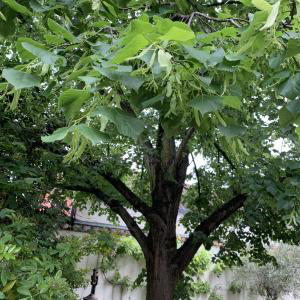 11 - Genre : Tilia
6 espèces dans la flore française
Toutes les espèces sont des arbres à feuilles caduques :
Les feuilles sont cordiformes à dents mutiques ou aristées
La face inférieure des feuilles est munie de poils tout au long des nervures ou seulement aux bifurcations
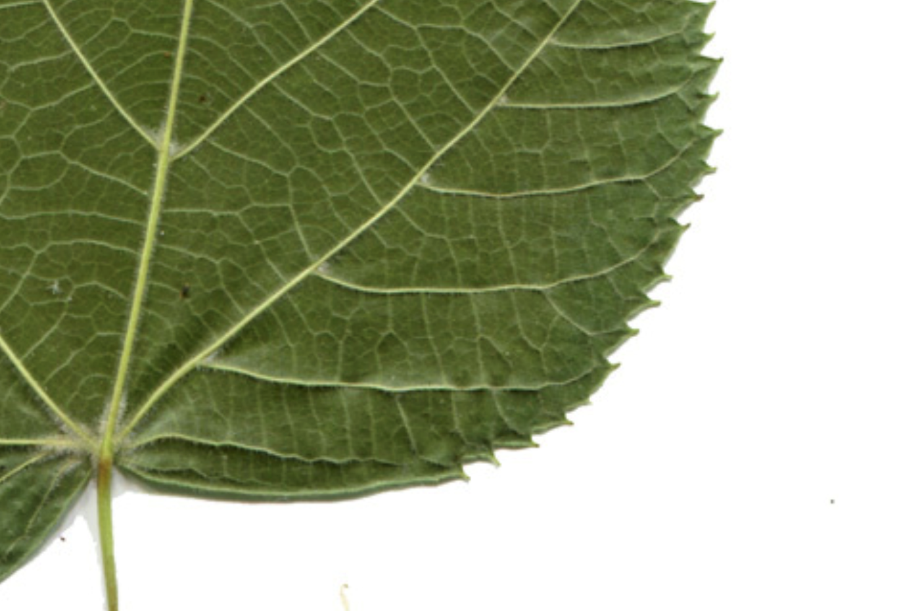 (Photos : D.Roubaudi)
[Speaker Notes: Aristé = muni d’une pointe
Mutique : sans pointe
T. platyphyllos : poils tout au long des nervures.     Mais T. cordata seulement  aux bifurcations]
Tilia : fleurs et fruits
Inflorescence à grande bractée oblongue, vert pâle, soudée au pédoncule sur la moitié de sa longueur
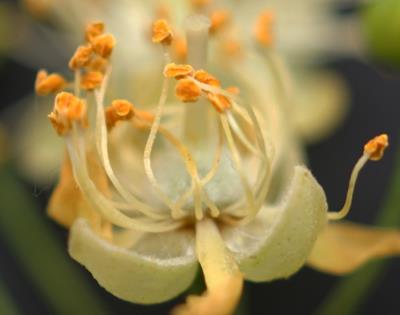 Calice non doublé d’un épicalice
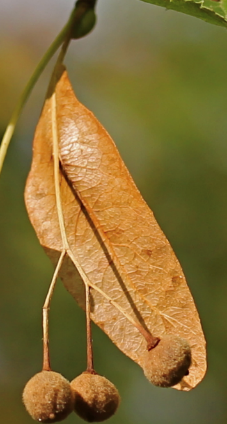 Fleurs odorantes à pétales jaunâtres
Etamines libres
Le fruit est un akène globuleux à côtes  plus ou moins saillantes
(Photos : D. Roubaudi)
(Photo :Télabotanica)
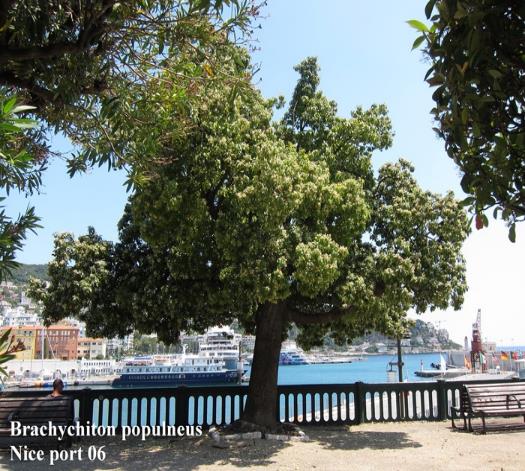 12 - Genre : Brachychiton
Une seule espèce originaire d’Australie et naturalisée en France
38 espèces dans le monde toutes originaires d’Australie
Arbre à port pyramidal  à couronne dense
 qui peut atteindre 10 à 20 m. de haut
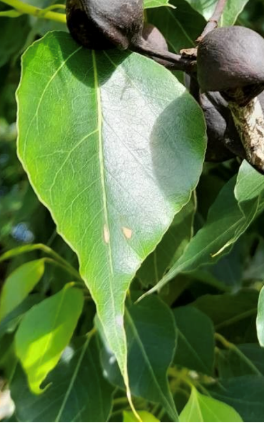 Il résiste bien à la sécheresse mais ne supporte
 pas des températures inférieures à - 5°C
Ses feuilles persistantes sont proches de celles du peuplier
Les arborigènes utilisaient son bois tendre et spongieux pour faire des boucliers
[Speaker Notes: Son feuillage a été aussi  utilisé comme fourrage pour les animaux]
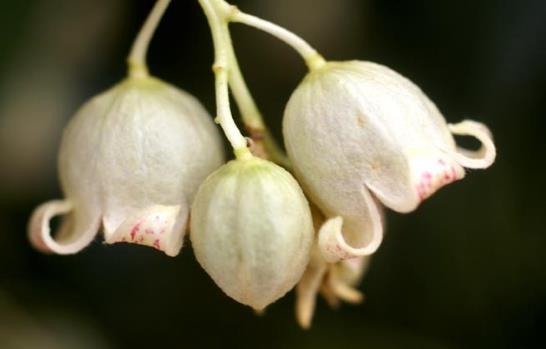 Brachychiton : fleurs et fruits
Des fleurs mâles et des fleurs femelles sont présentes sur le même individu : c’est un arbre : monoïque
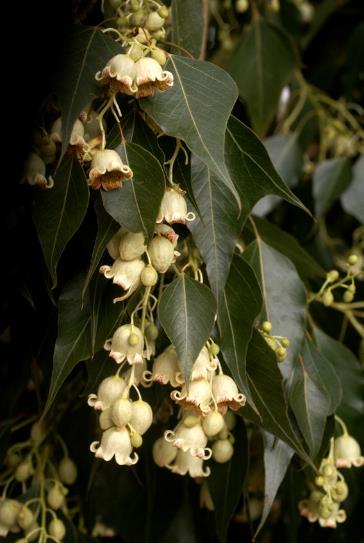 Fleurs blanches en forme de cloche
(photos : D. Roubaudi)
Le fruit est un follicule en forme de navette
Il renferme plusieurs graines et une multitude de soies
[Speaker Notes: - 6 tépales blanc, rosé à l’intérieur et moucheté de rose
Fleur femelle à 5 carpelles séparés]
Pour résumer : Clé simplifiée de  cette nouvelle famille ( en France)
1- Calice sans épicalice :
+ arbre : Tilia
                Brachychiton
+ plante herbacée ou buisson
A – Plante rampante couverte d’écailles  argentées :              Malvella
B – Plante dressée sans écailles argentées:
Toutes les feuilles indivises :                             Abutilon
Feuilles supérieures palmatilobées:              Anoda
2 – Calice doublé d’un épicalice :
+ 5 carpelles soudés en capsule :
A – Carpelles plurispermes et capsule globuleuse :                     Hibiscus
B - Carpelles monospermes et capsule déprimée :                     Kosteletzkya
+ 10  à 20 carpelles libres :
A – Epicalice à segments en cœur :                                                Malope
B – Epicalice à segments non cordés :
Pétales rouges, méricarpes dispermes:                   Modiola
Pétales blancs, roses ou pourpre :
Fleurs subsessiles :                              Alcaea
Fleurs pédicellées :                             Malva    si épicalice à 3 segments
Althaea   si épicalice à + de 3  segments
Les Malvacées sont présentes dans notre vie de tous les jours :
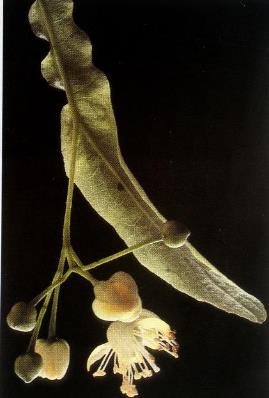 1 – Elles sont utilisées en herboristerie :
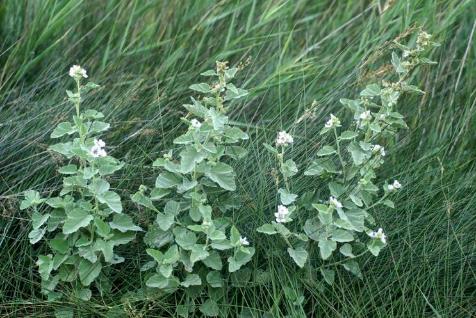 Tilia cordata
tisane
Althea officinalis (guimauve) –propriétés émollientes du mucilage -
2-leurs fruits entrent dans notre alimentation :
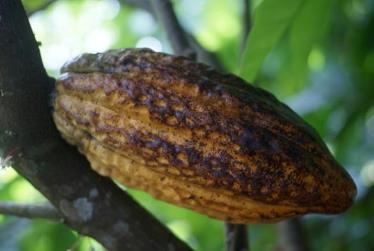 Theobroma cacao
Abelmoschus esculentus
(Gombo)- sa capsule pyramidale est un légume
Les fruits appelés cabosse sont à l’origine de notre chocolat
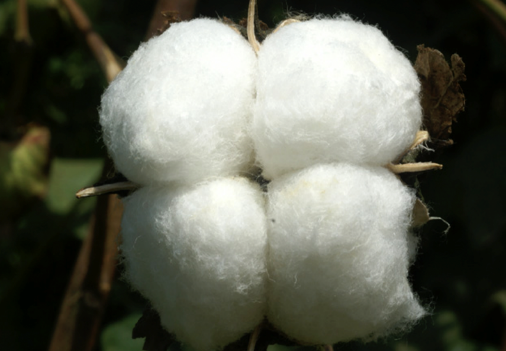 3 – Certaines sont à l’origine de fibres textiles :
Ceiba
Gossypium
Le tégument de la graine porte de longs poils qui constituent le coton
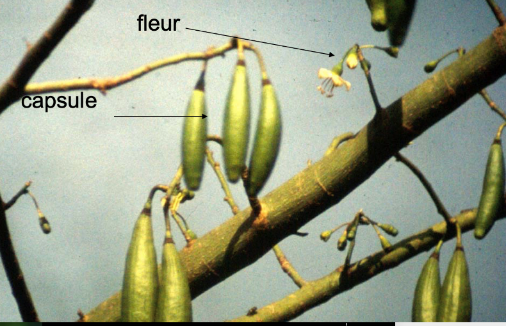 Corchorus  capsularis
Ceiba pentendra.  (Kapokier)
Ses  capsules sont remplies d’un coton brunâtre = le Kapok
4 –Enfin,  de nombreuses Malvacées sont des plantes ornementales. :  :
Merci pour votre attention !